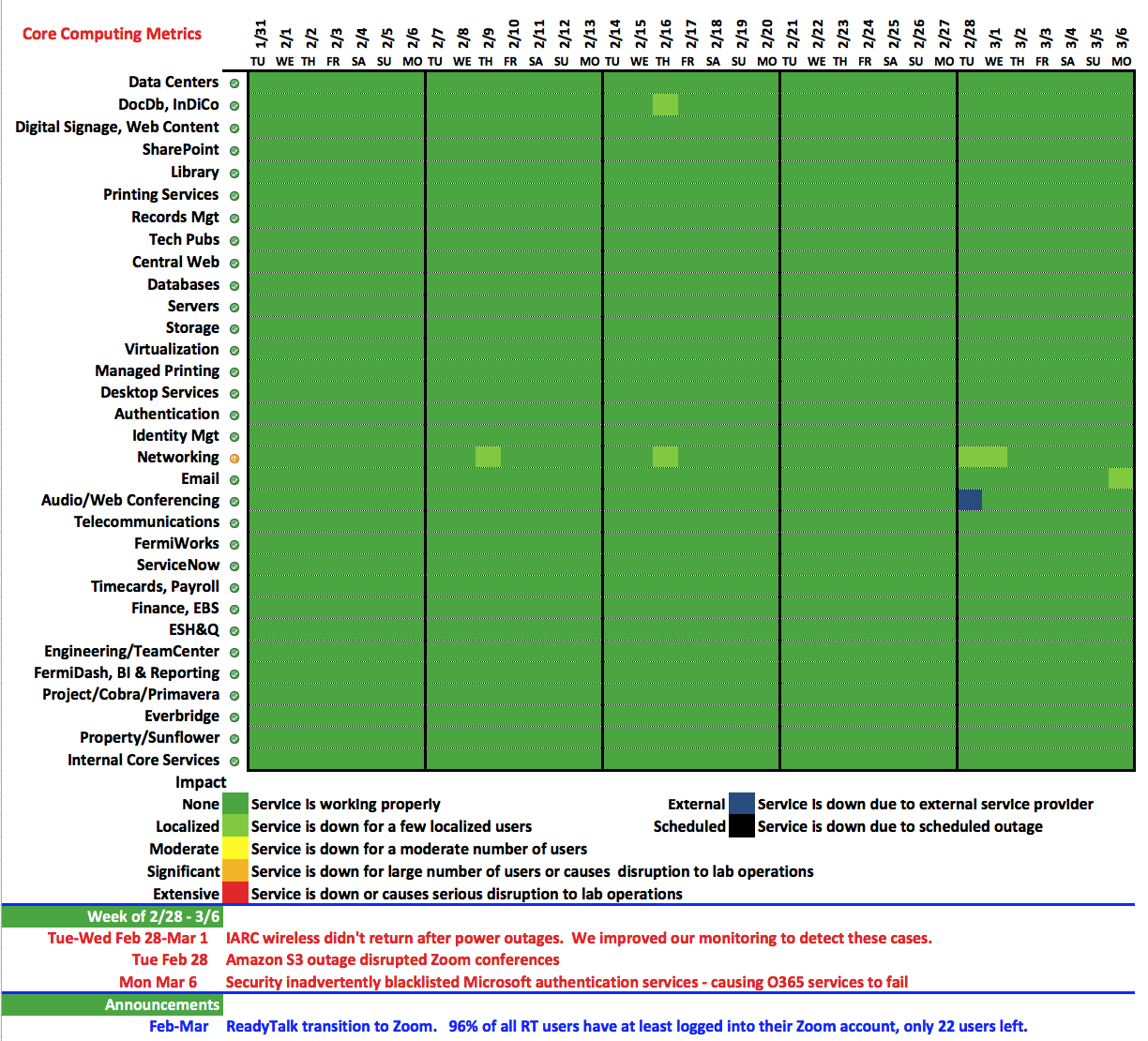 1
3/6/17
Bakken | Lab Status Meeting